TOÁN 2
Tập 1
Tuần 16
Bài 45: Thực hành lắp ghép 
xếp hình phẳng (tiết 2)
KHỞI ĐỘNG
AI NHANH – AI ĐÚNG
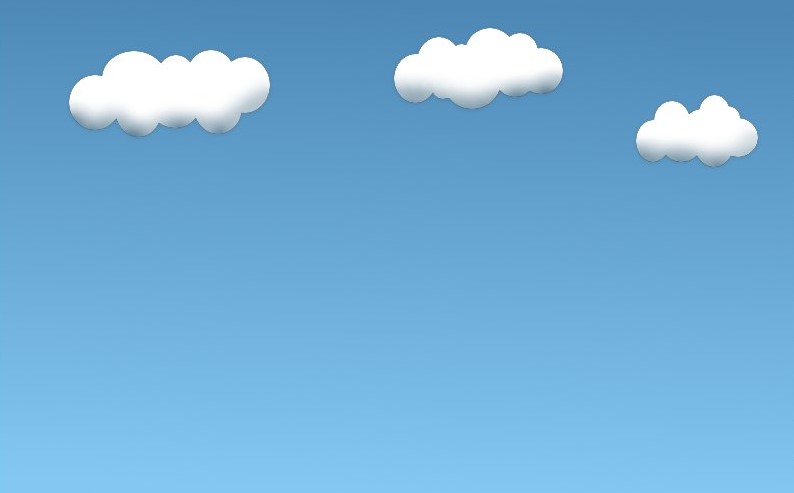 Tìm các hình có trong tranh
LUYỆN TẬP THỰC HÀNH
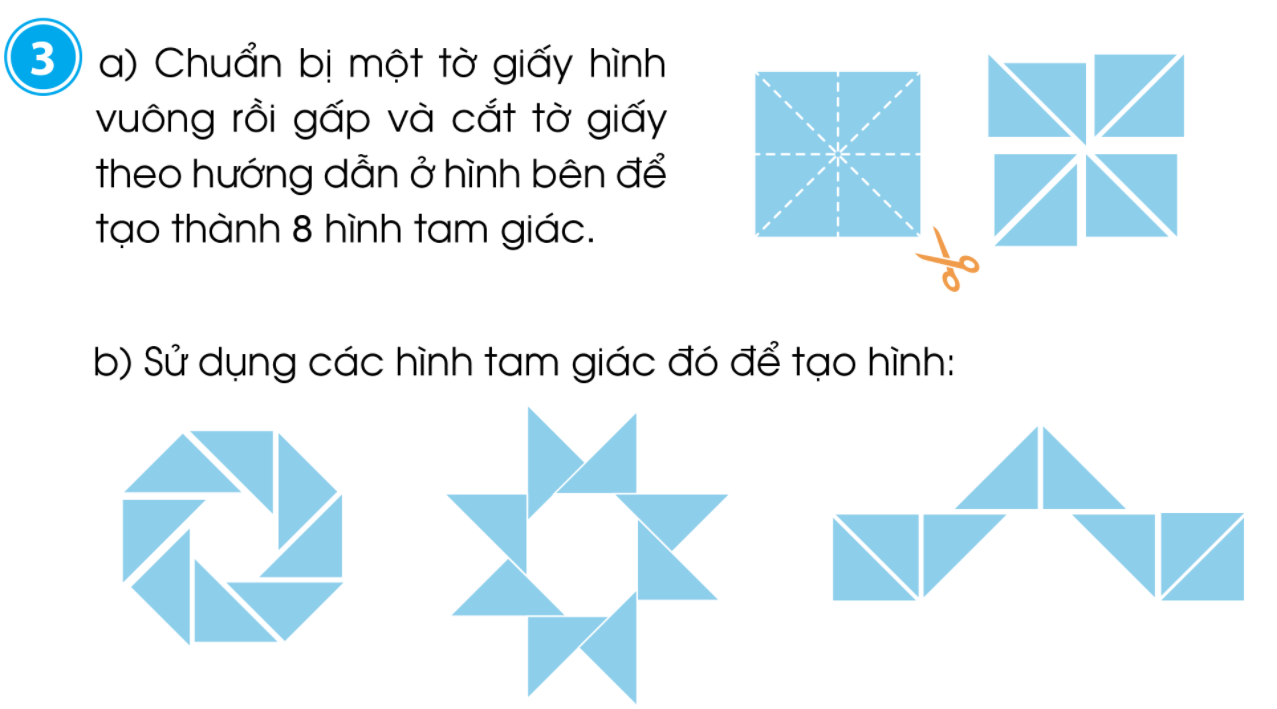 3
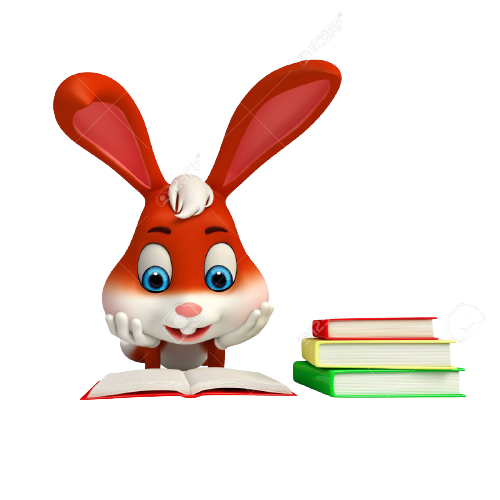 HƯỚNG DẪN GẤP CẮT
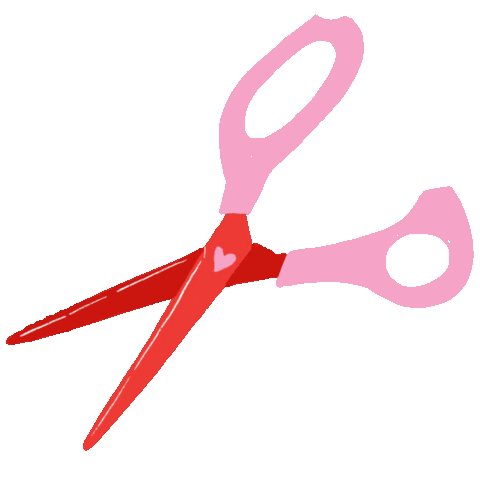 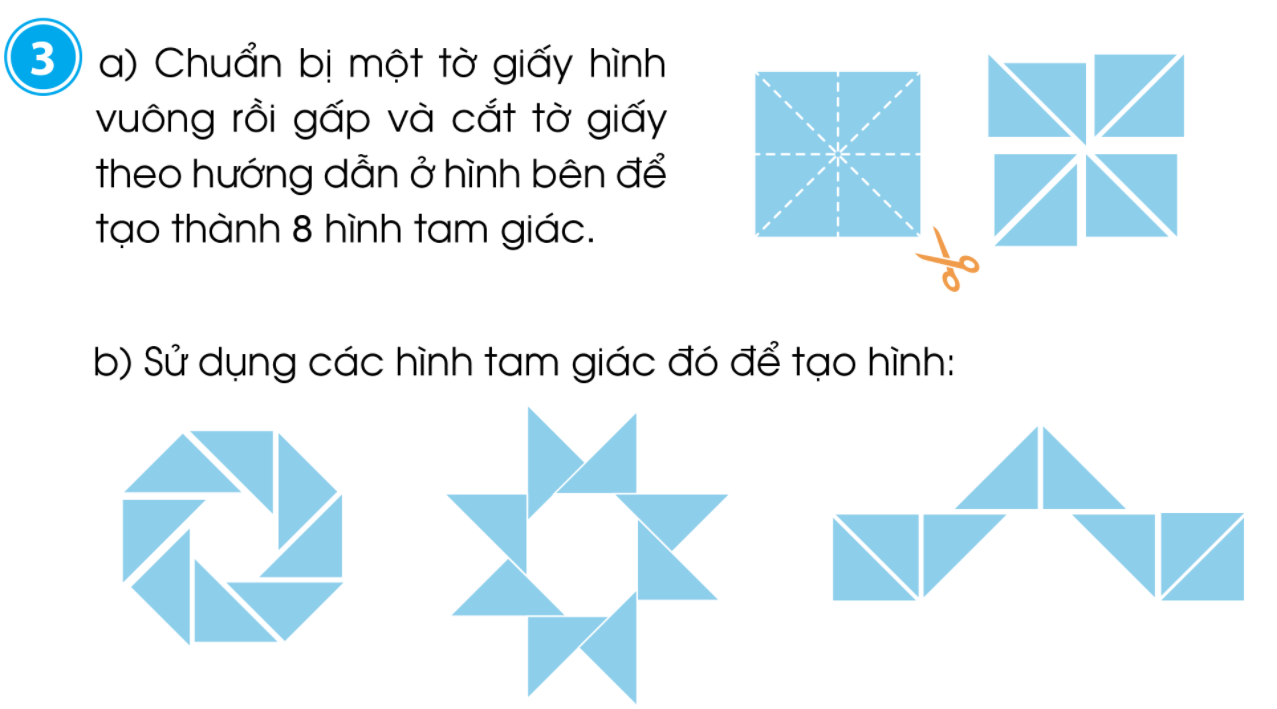 3
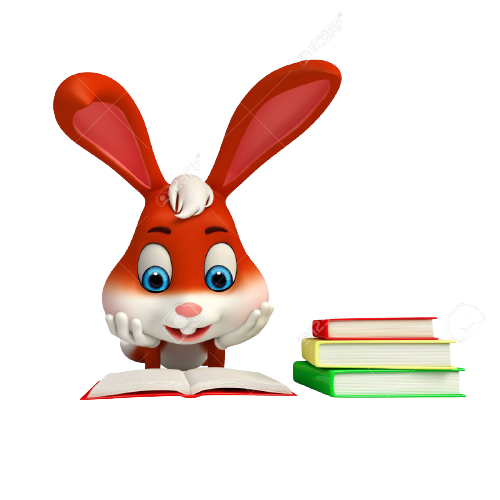 4
Sử dụng các đồ vật có sẵn để xếp hình tứ giác.
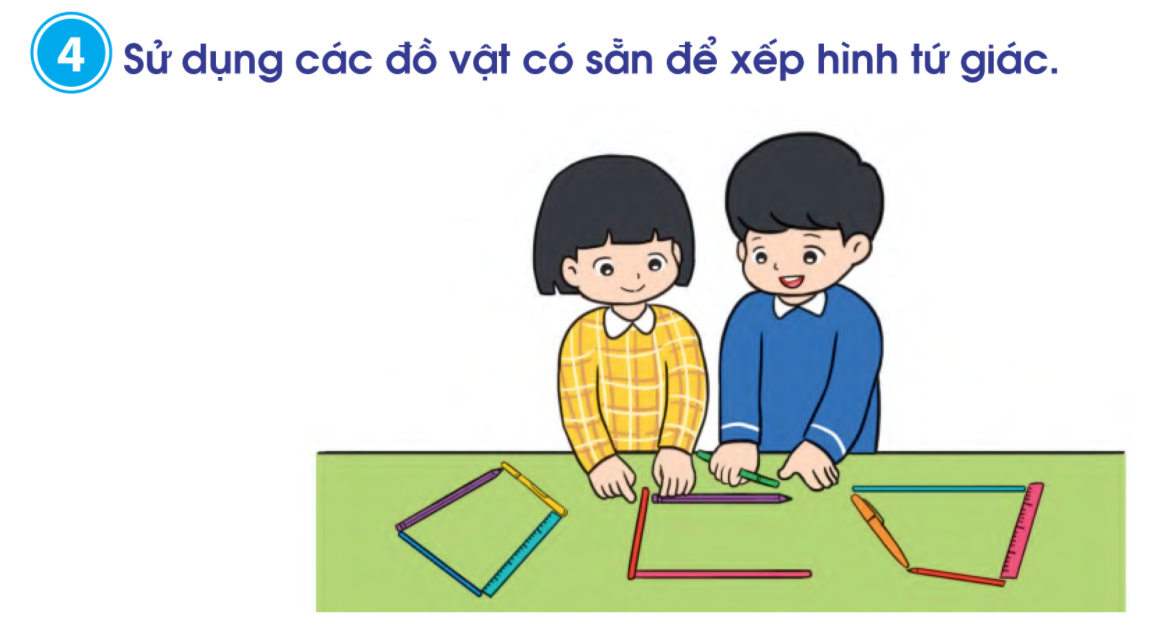 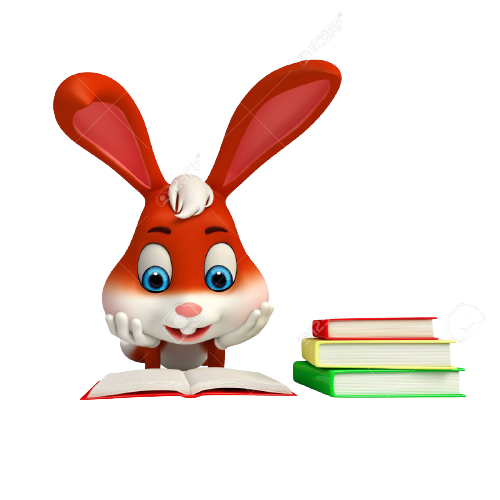 HOẠT ĐỘNG NHÓM BỐN
5
a. Tìm hình còn thiếu trong mỗi ô trống:
b. Tương tự như trên, em hãy xếp và đố bạn tìm hình còn thiếu.
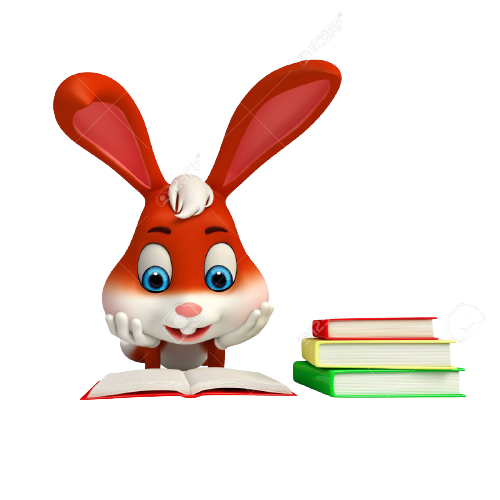 THẢO LUẬN NHÓM BỐN
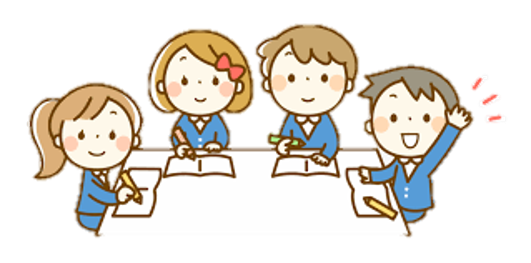 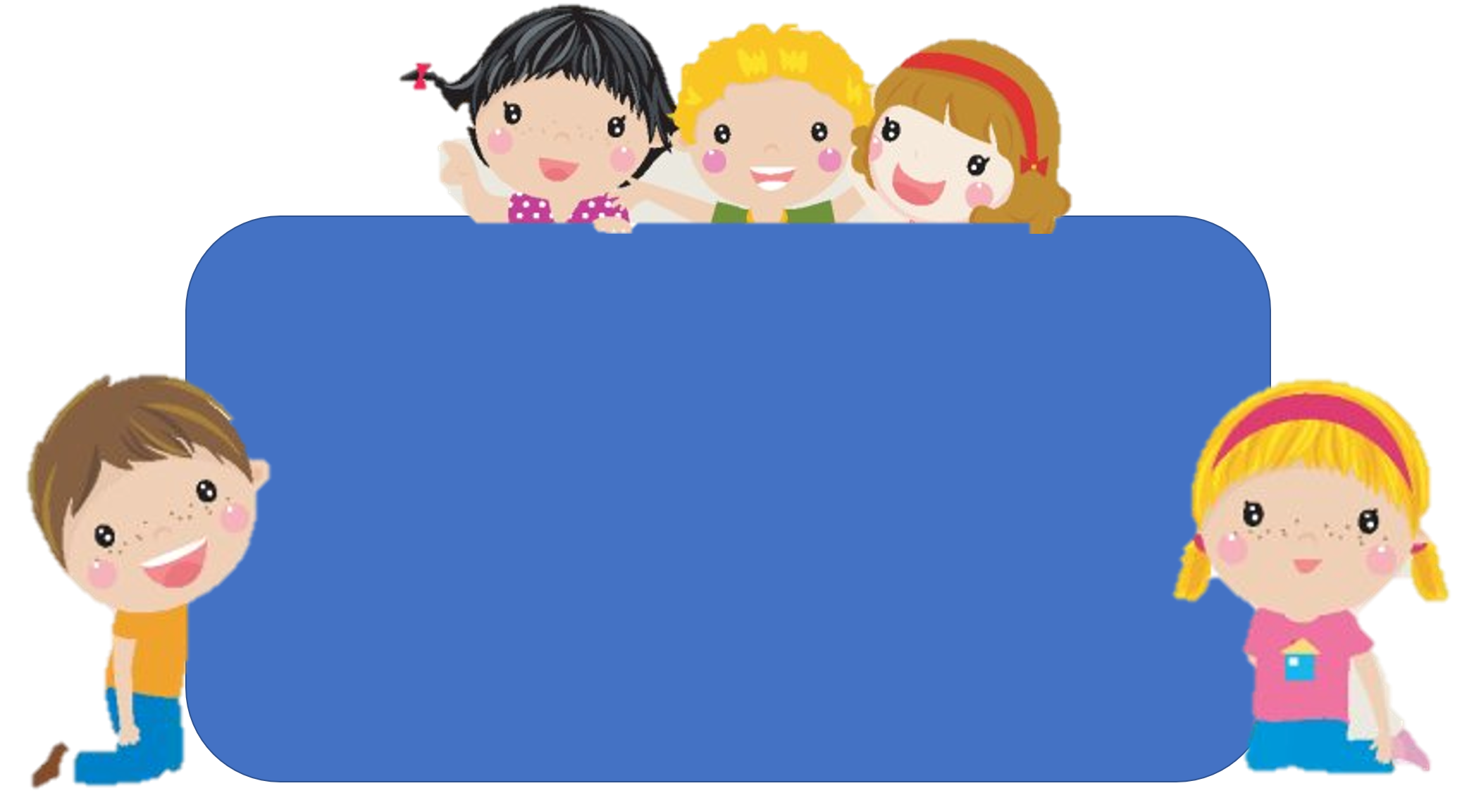 Em hãy chia sẻ những việc 
đã thực hiện được trong bài học hôm nay.
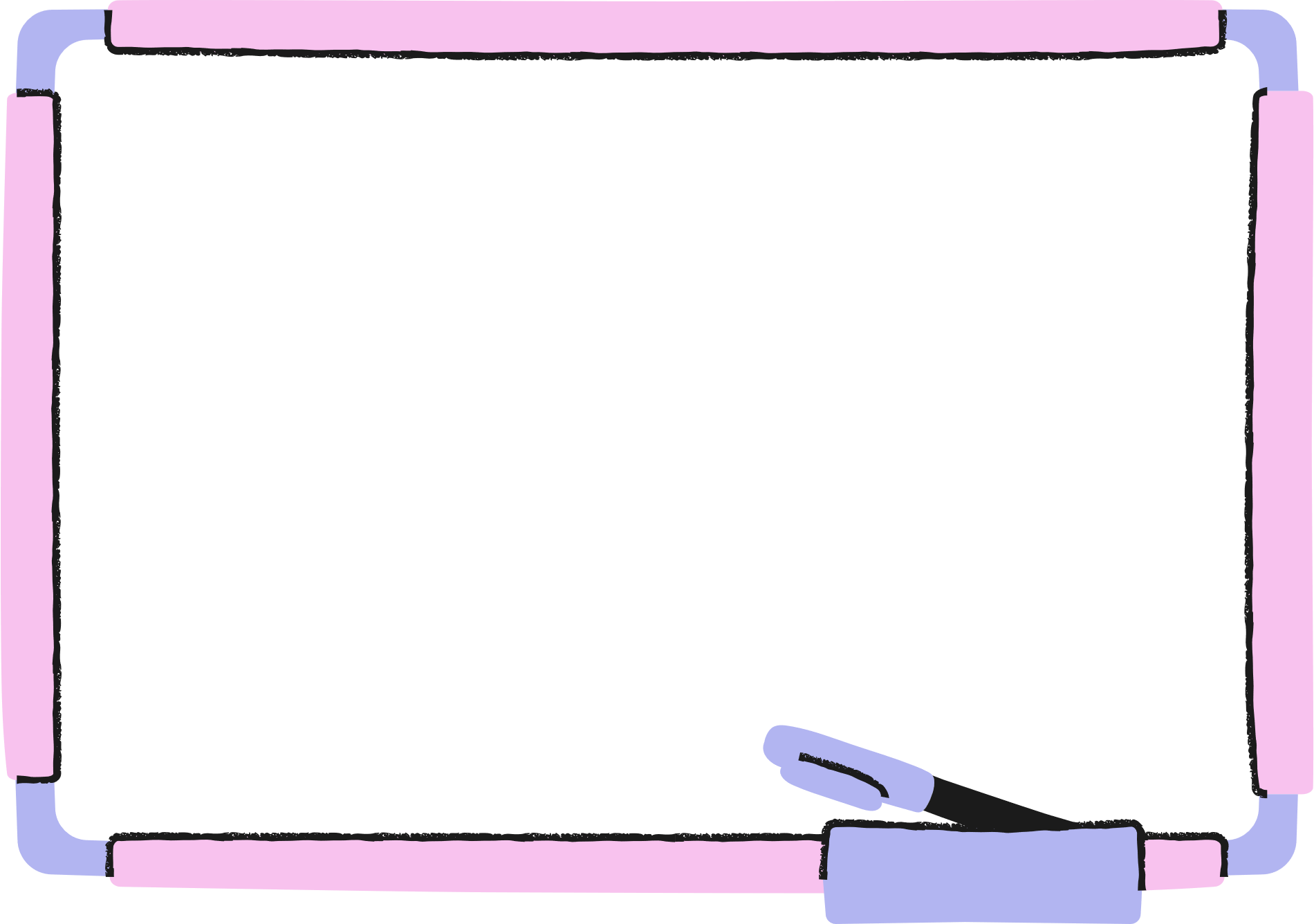 DẶN DÒ
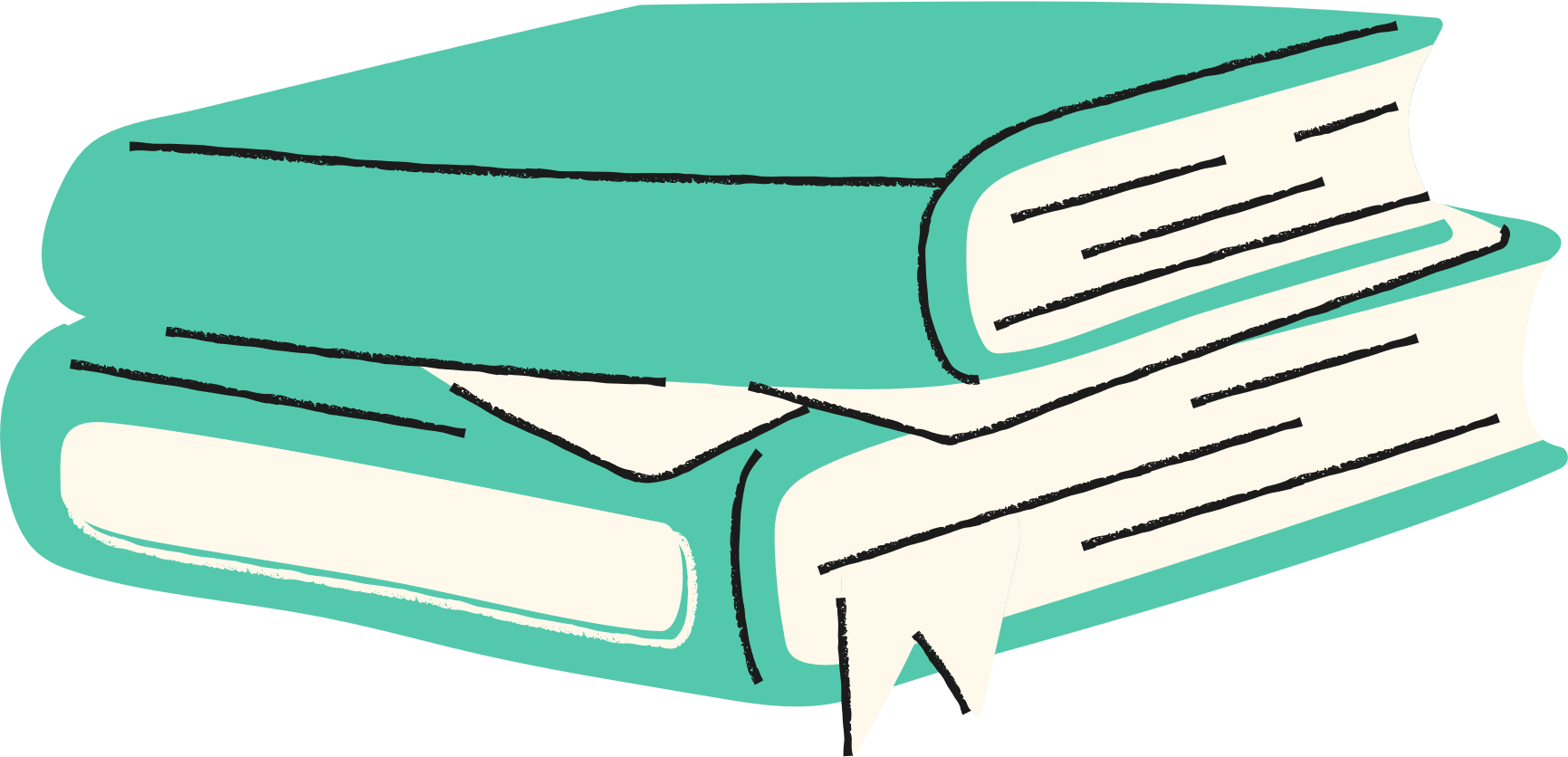